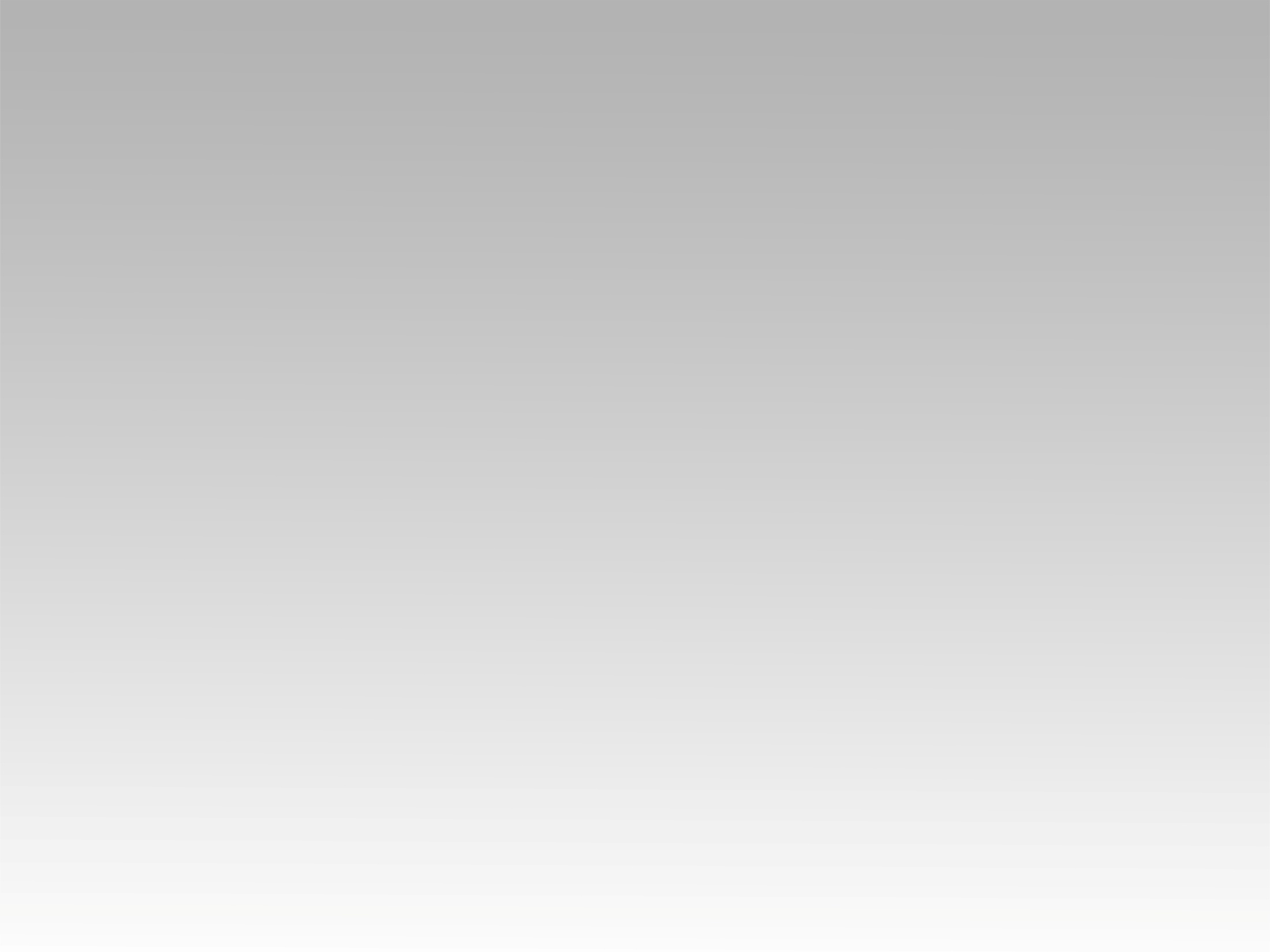 ترنيمة 
تعال ماتكونش بعيد
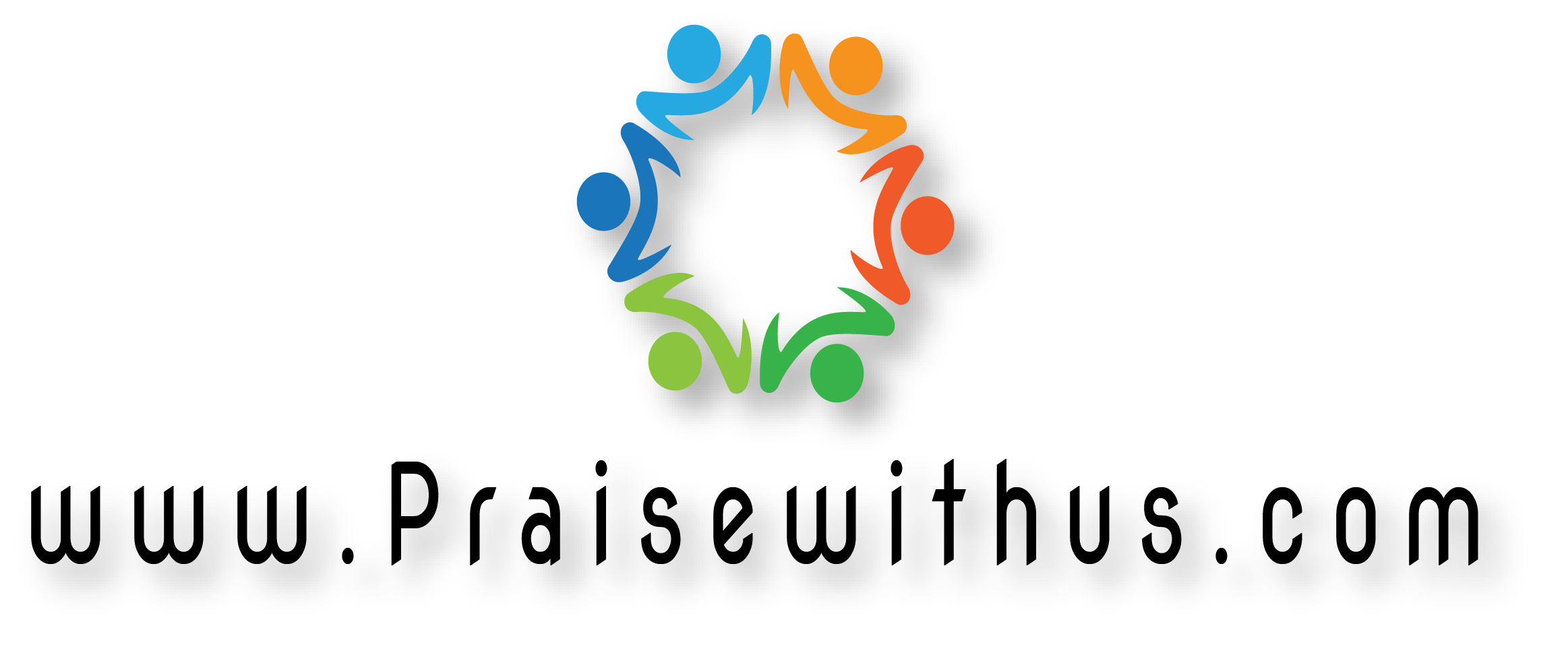 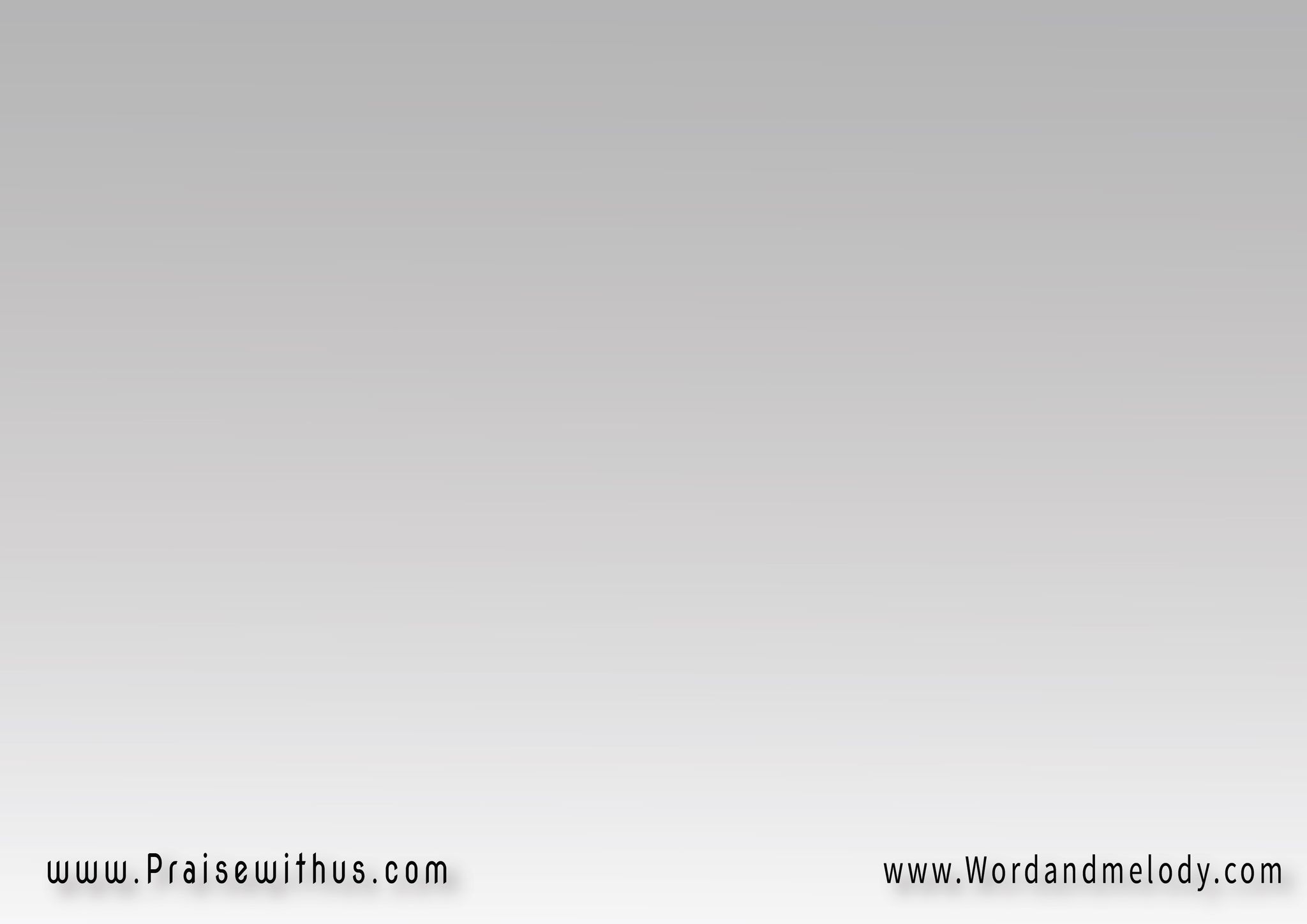 1- 
(تعال ماتكونش بعيد 
افرح وبقلب جديد)2رنم أعظم نشيد 
(إوعى تمل الصلاة)2
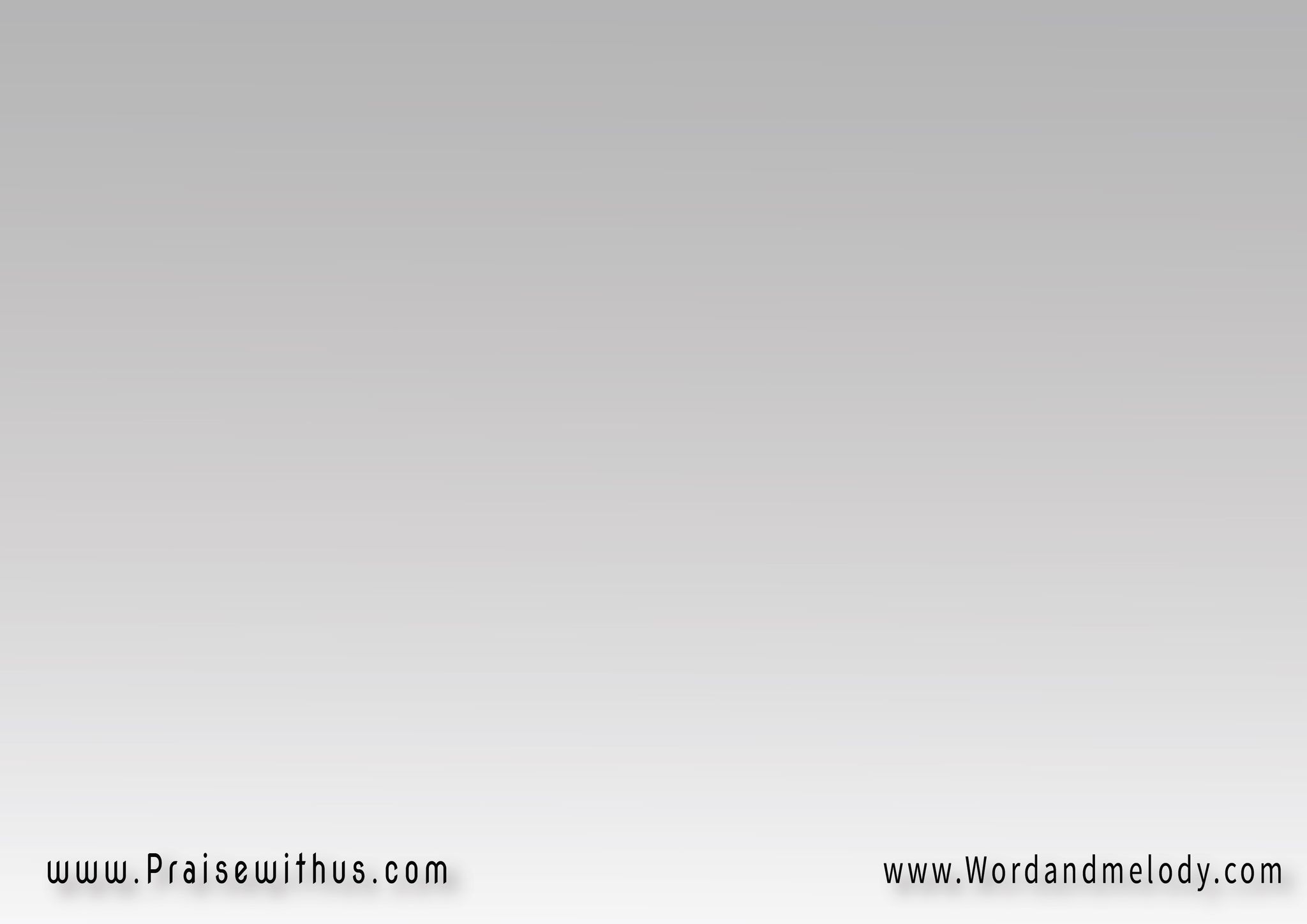 القرار:(تأجيلك مش هايفيد)2 (وعنادك ليه ويـــــاه)2
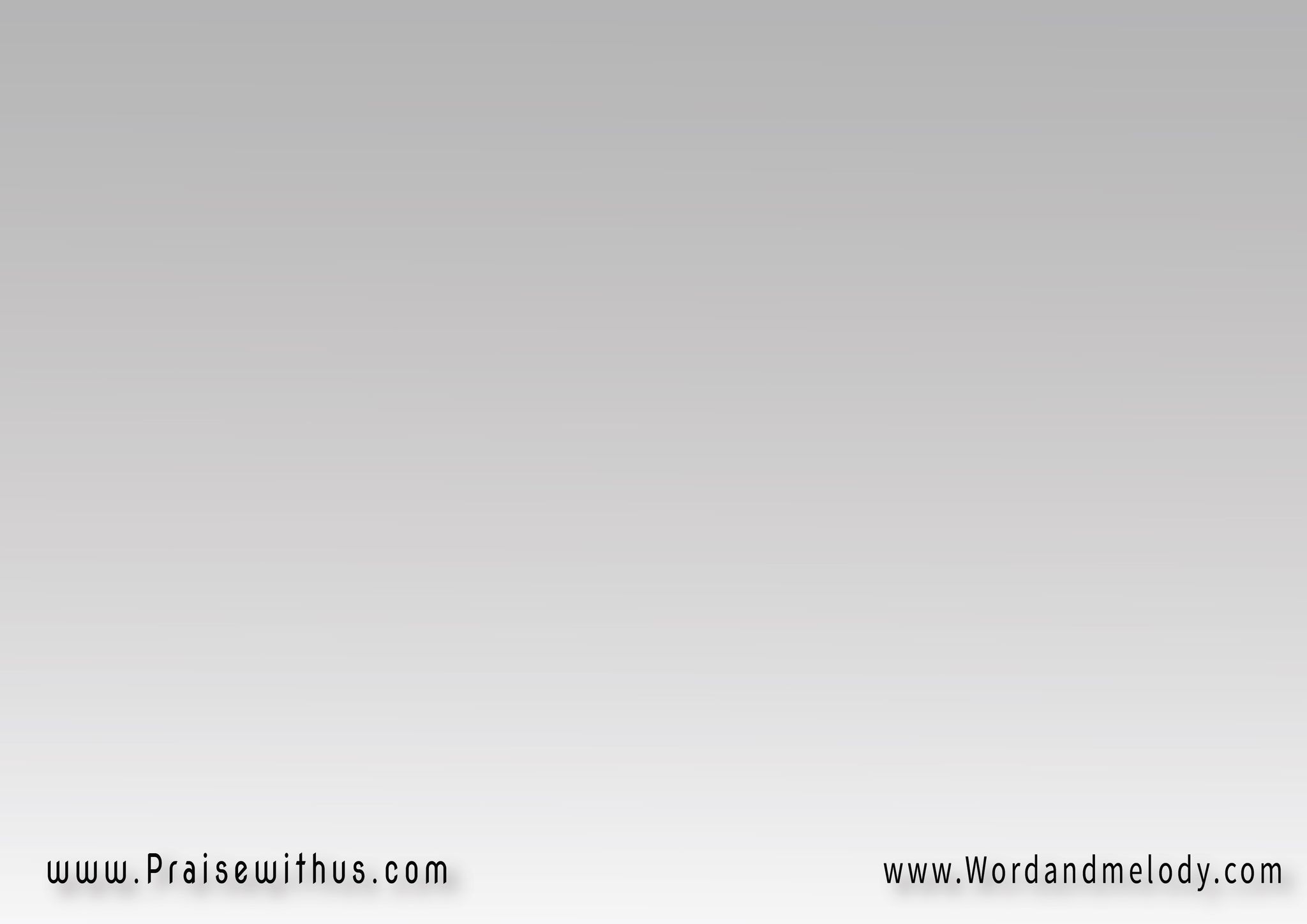 2- 
(تعال ده الباب مفتوح 
اسمع لكلام الروح)2ده يسوع عنك مجروح 
(يغسل إثمك بدماه)2
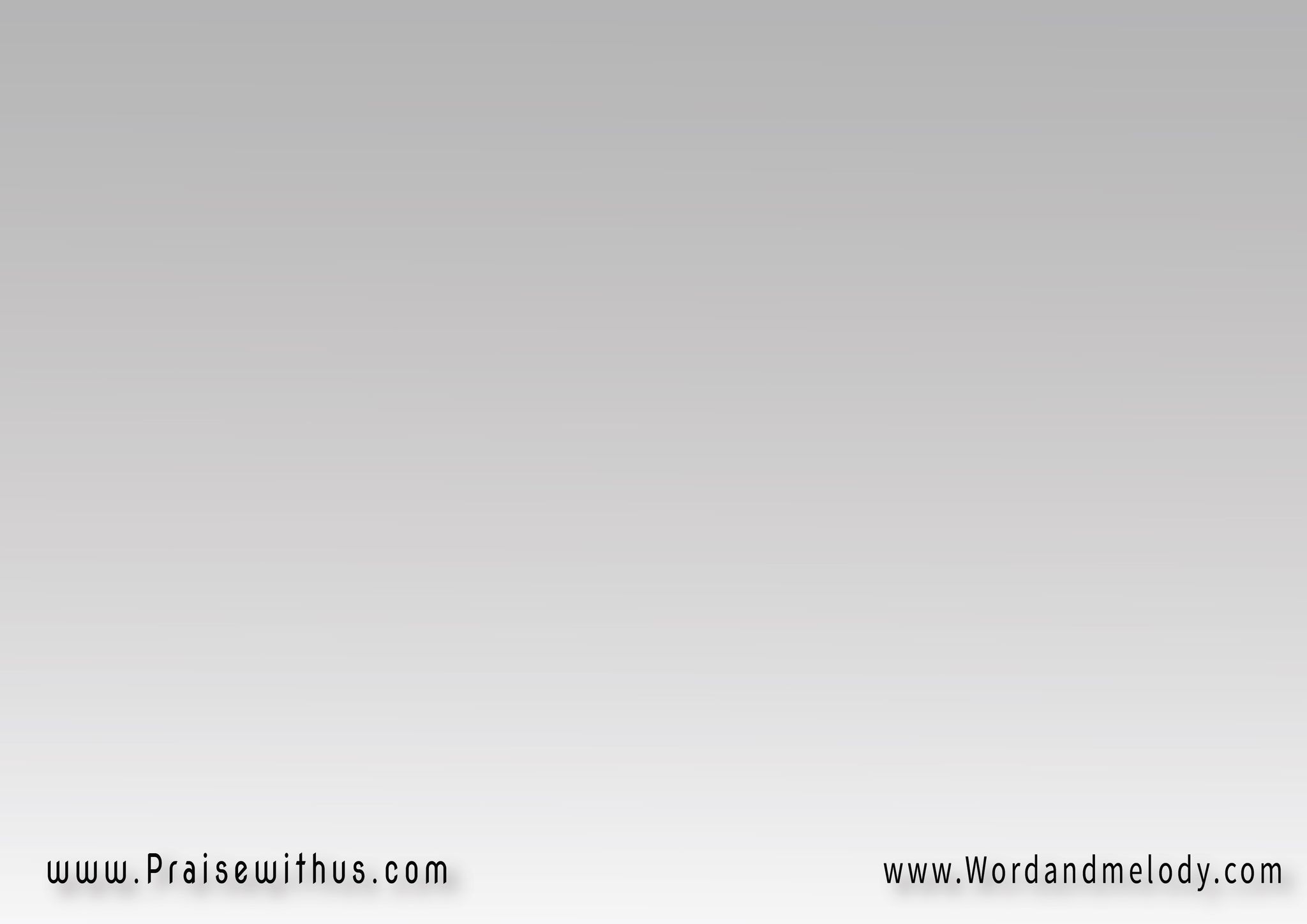 القرار:(تأجيلك مش هايفيد)2 (وعنادك ليه ويـــــاه)2
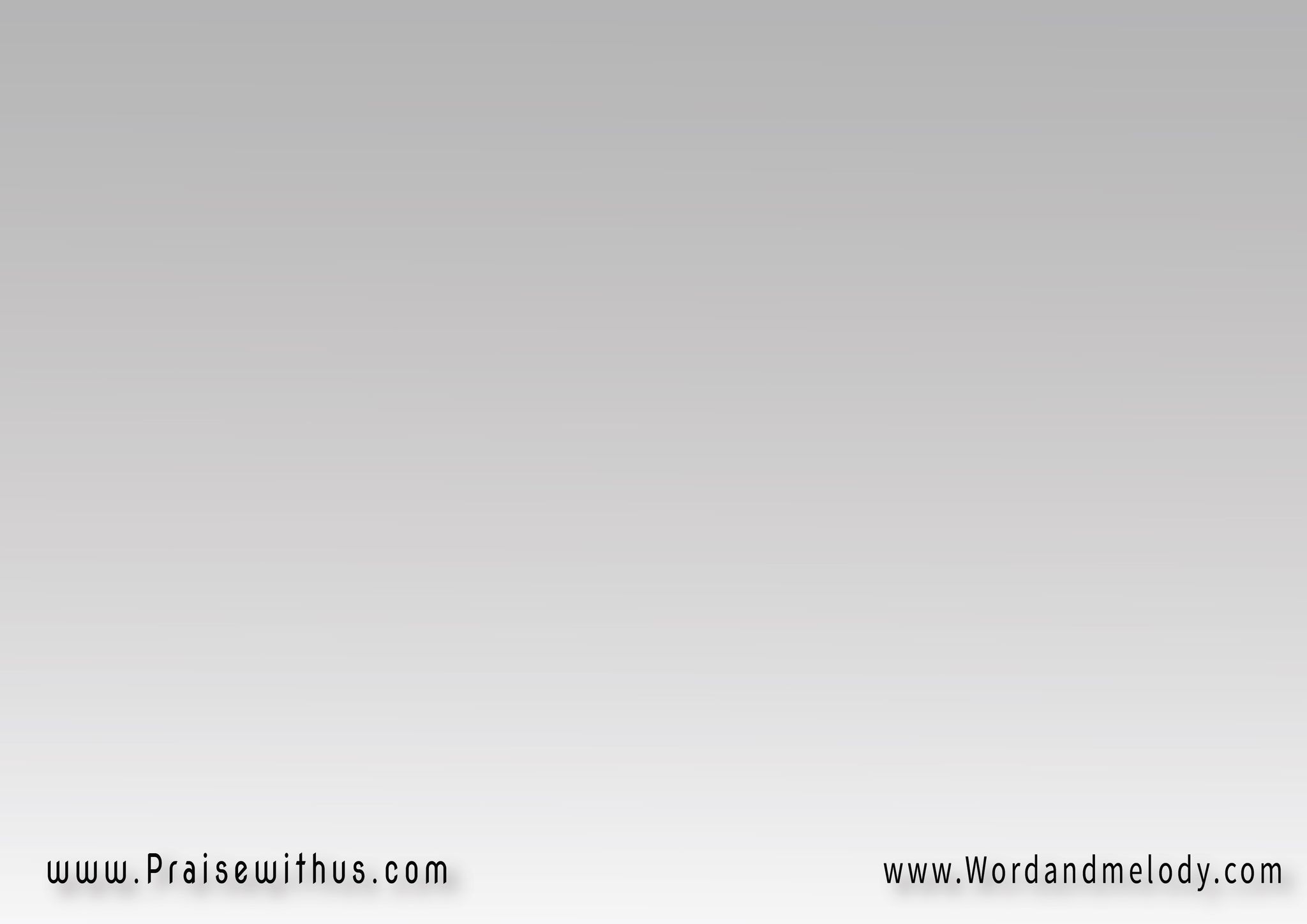 3- 
(تعال وبلاش تأجيل
 اخضع لصوت الإنجيل)2تحلا لك التراتيل 
(تمتلي من روح الله)2
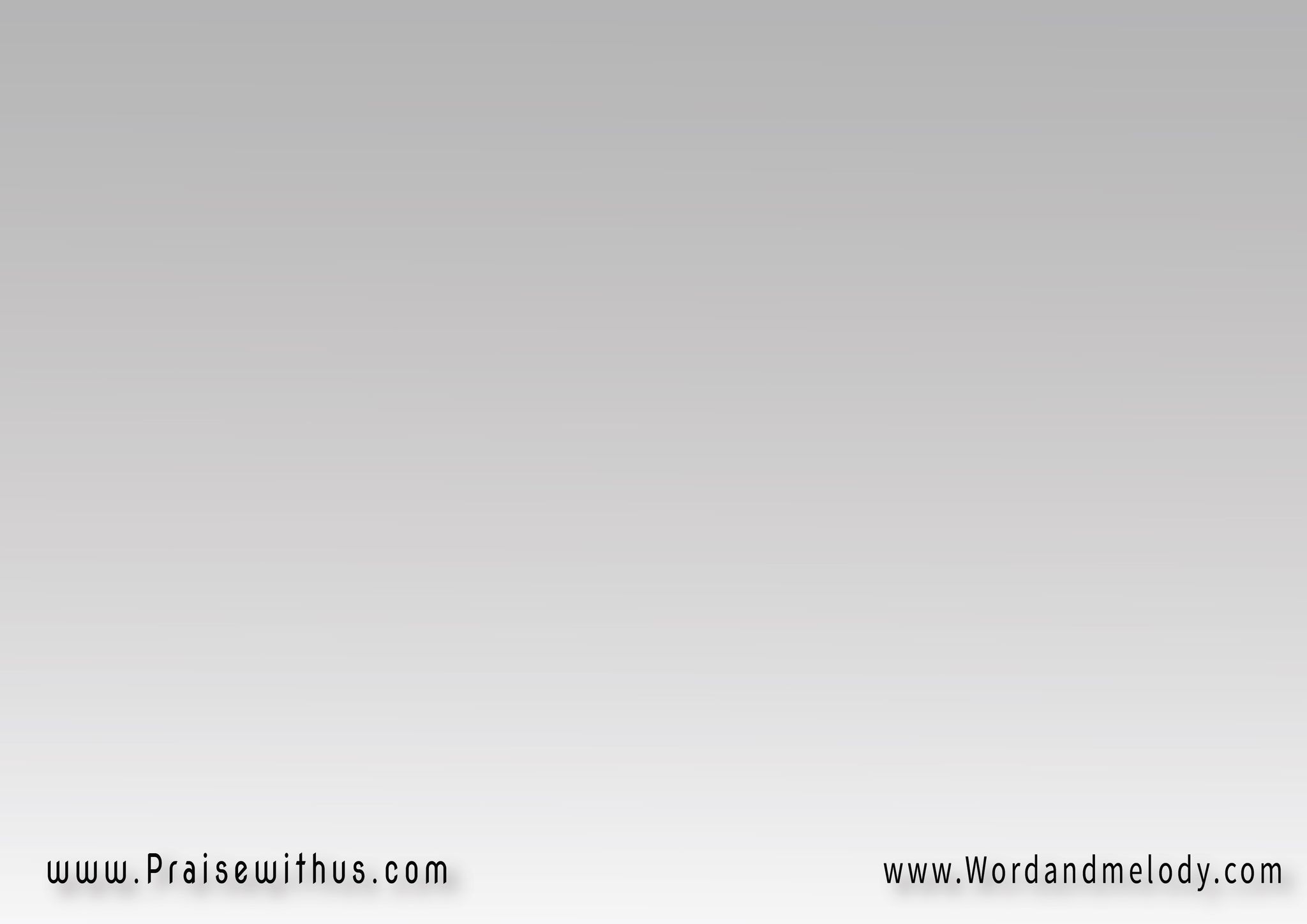 القرار:(تأجيلك مش هايفيد)2 (وعنادك ليه ويـــــاه)2
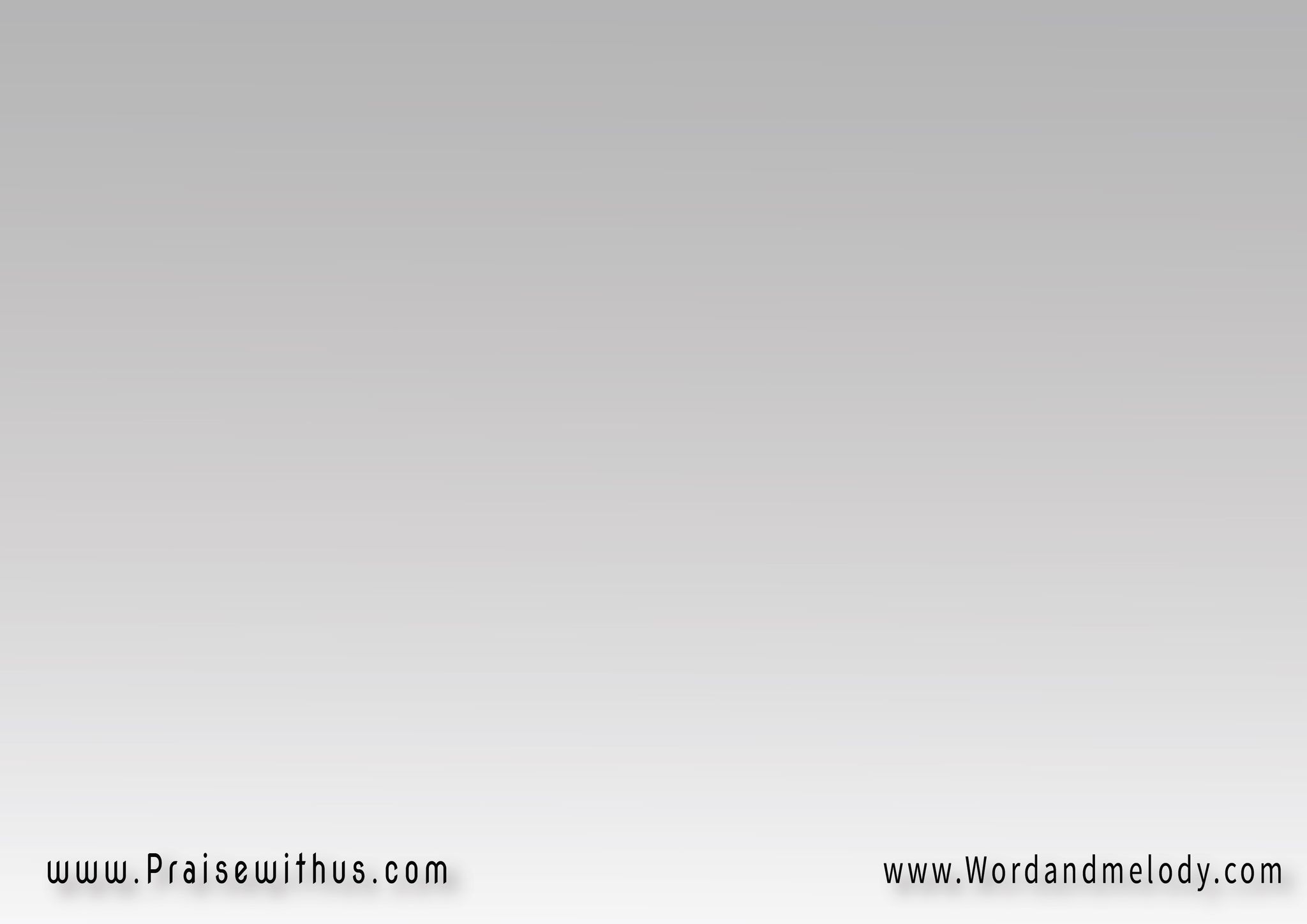 4- 
(تعال شايل الصليب 
واتبع فادينا الحبيب)2ده رجاءك مش هايخيب 
(إن عشت حسب وصاياه)2
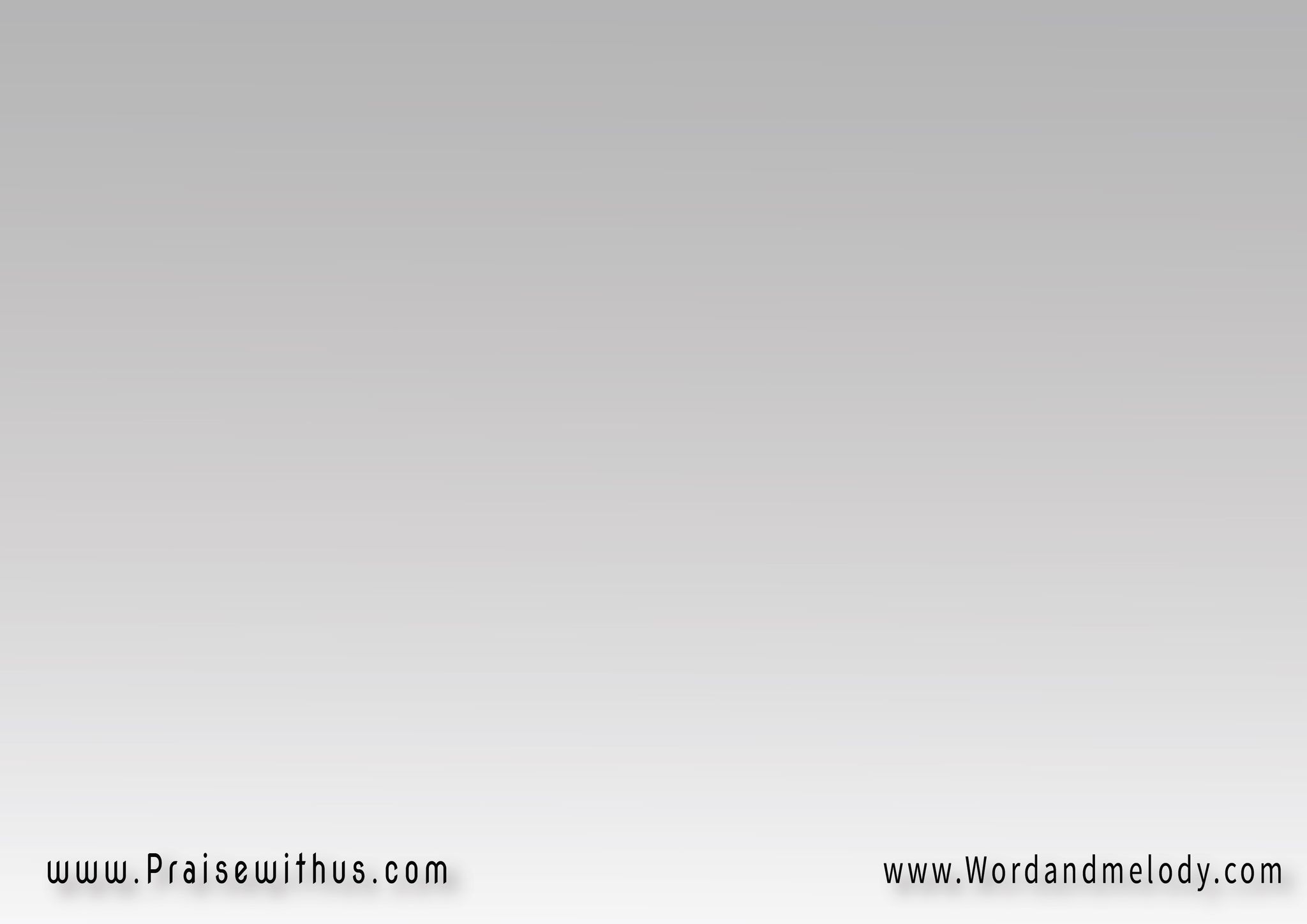 القرار:(تأجيلك مش هايفيد)2 (وعنادك ليه ويـــــاه)2
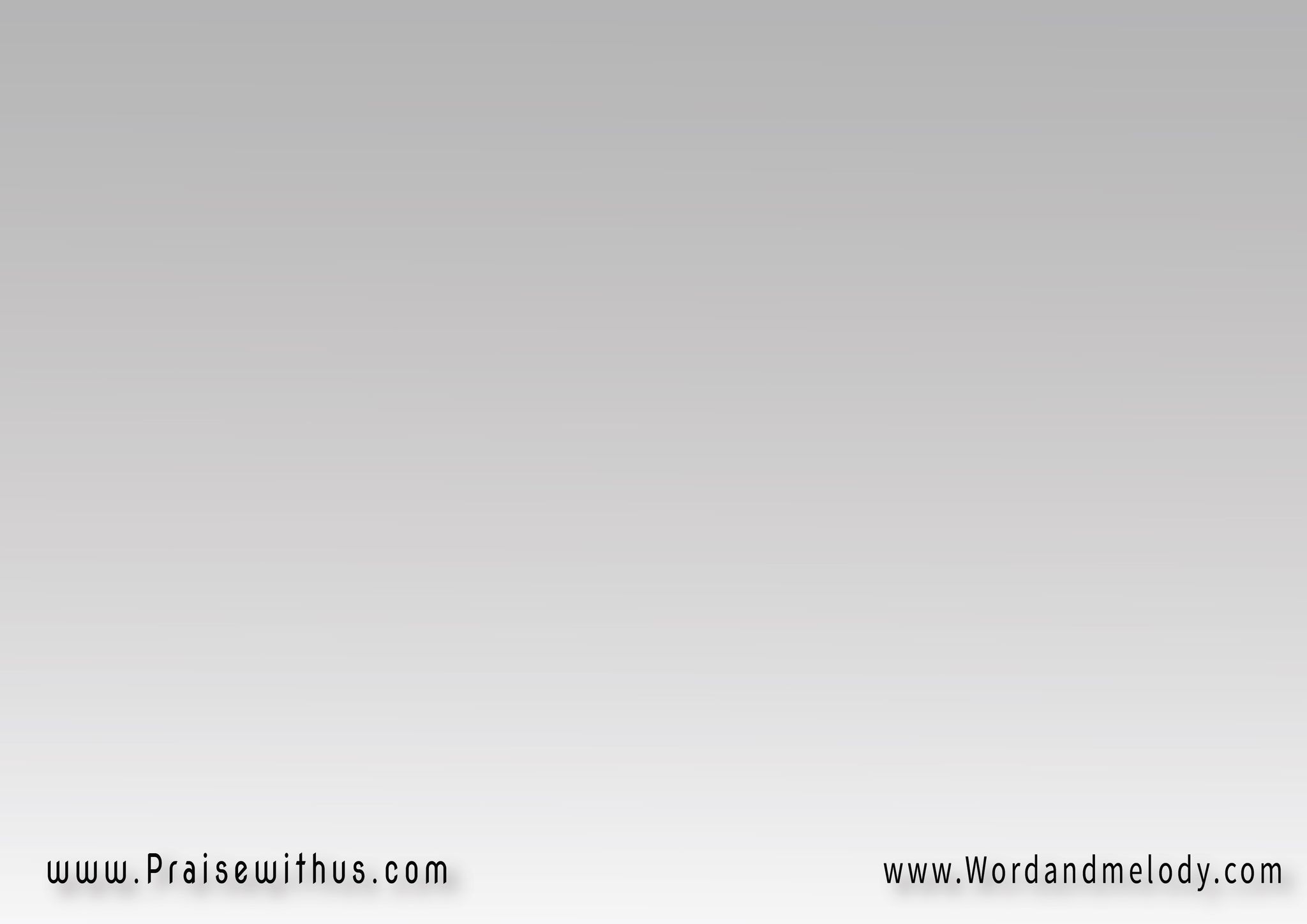 5- 
(تعال خليك سهران 
واحمل ترس الإيمان)2تهزم جنس الشيطان 
(بالصوم ويا الصلاة)2
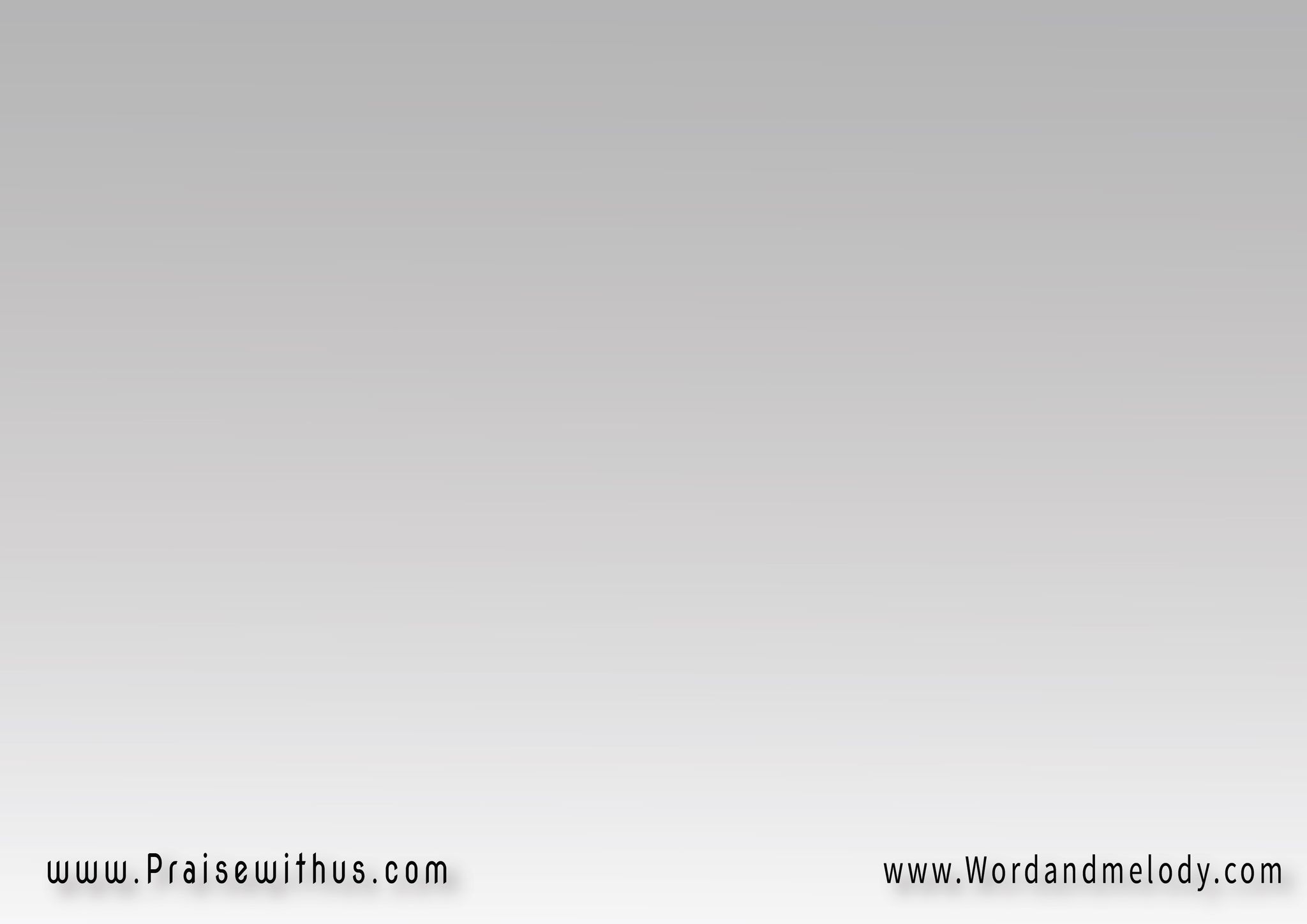 القرار:(تأجيلك مش هايفيد)2 (وعنادك ليه ويـــــاه)2
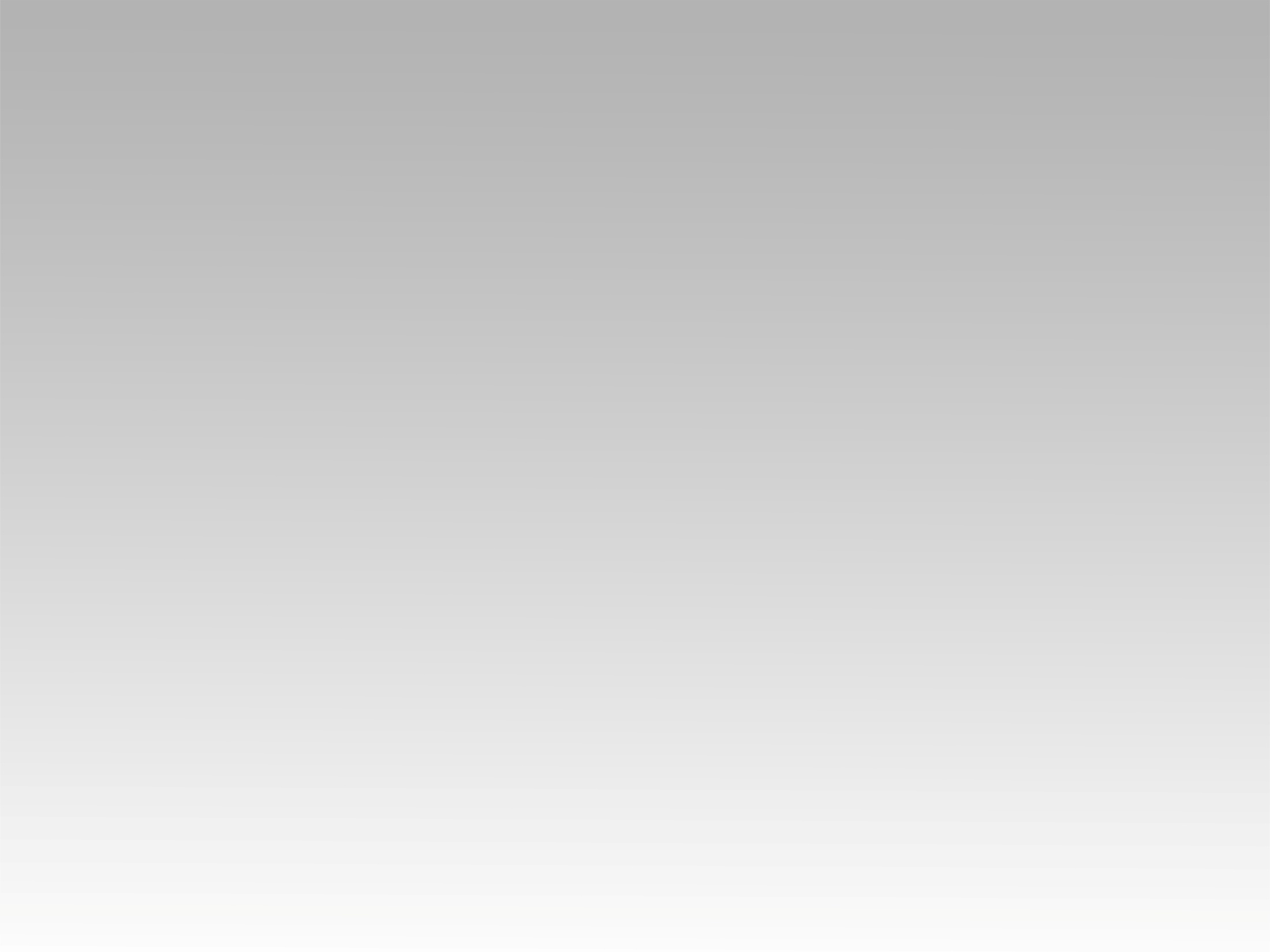 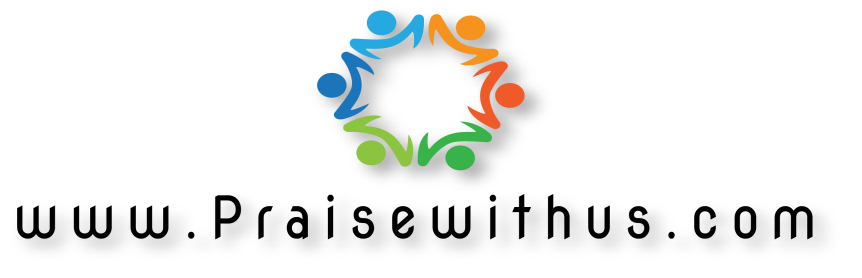